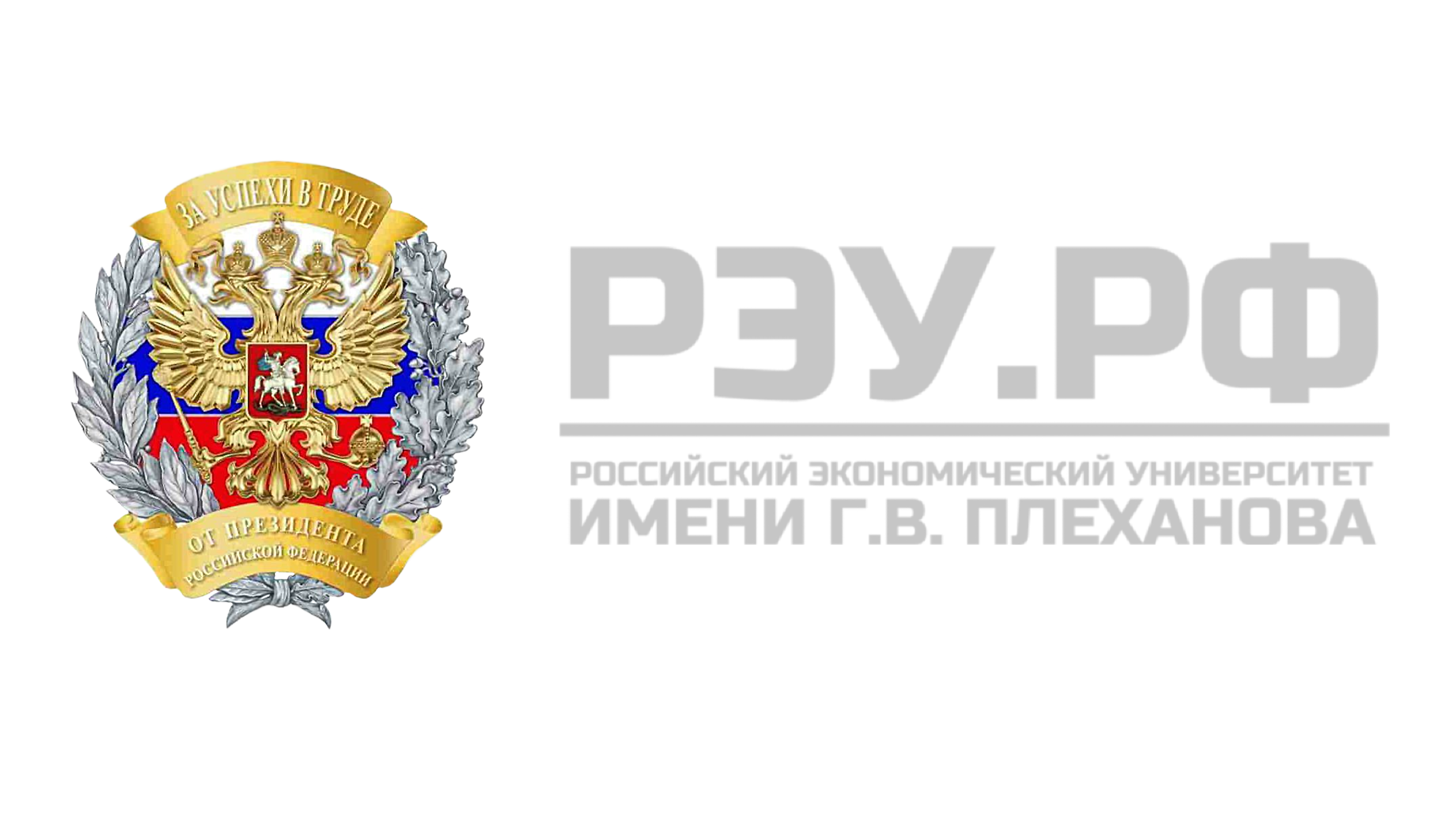 Рекомендации
по оформлению презентации
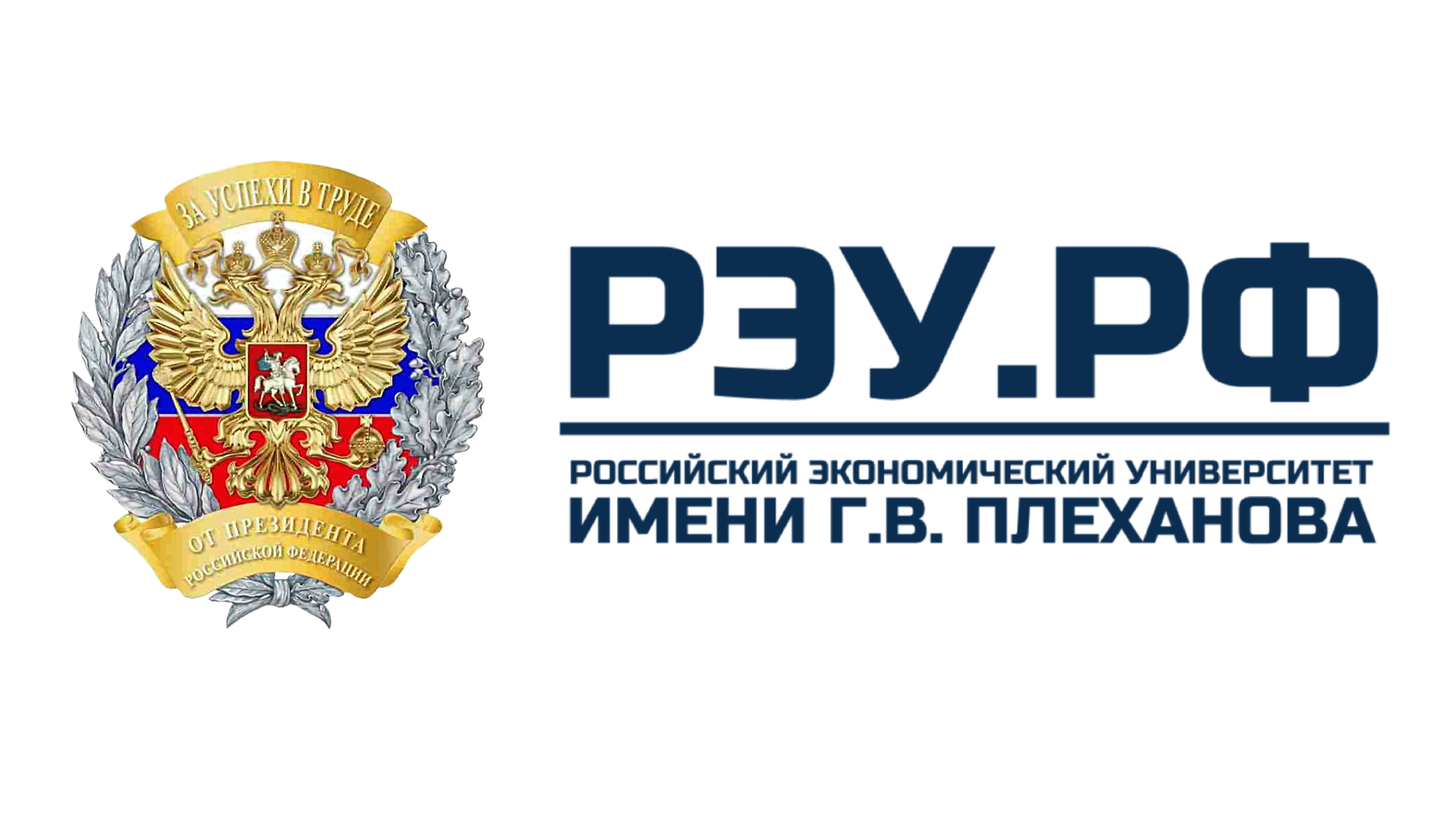 Базовые принципы
Предоставление данных
Дизайн и вёрстка
Краткое и тезисное изложение
Соблюдение единого стиля  презентации
Вспомогательная информацияне должна преобладать над основной
Используйте анимацию,только если она  необходимав логике повествования
Используйте только актуальные данные
Избегайте  информационной перенасыщенности  слайдов
Выделяйте ключевые моменты  размером, жирным начертанием или  цветом. Избегайте цветовой  перенасыщенности
Придерживайтесь выбранной темы  презентации, цветовой схемы и  форматирования макетов по всей  презентации
Допускается использование  корпоративных цветов университета
2
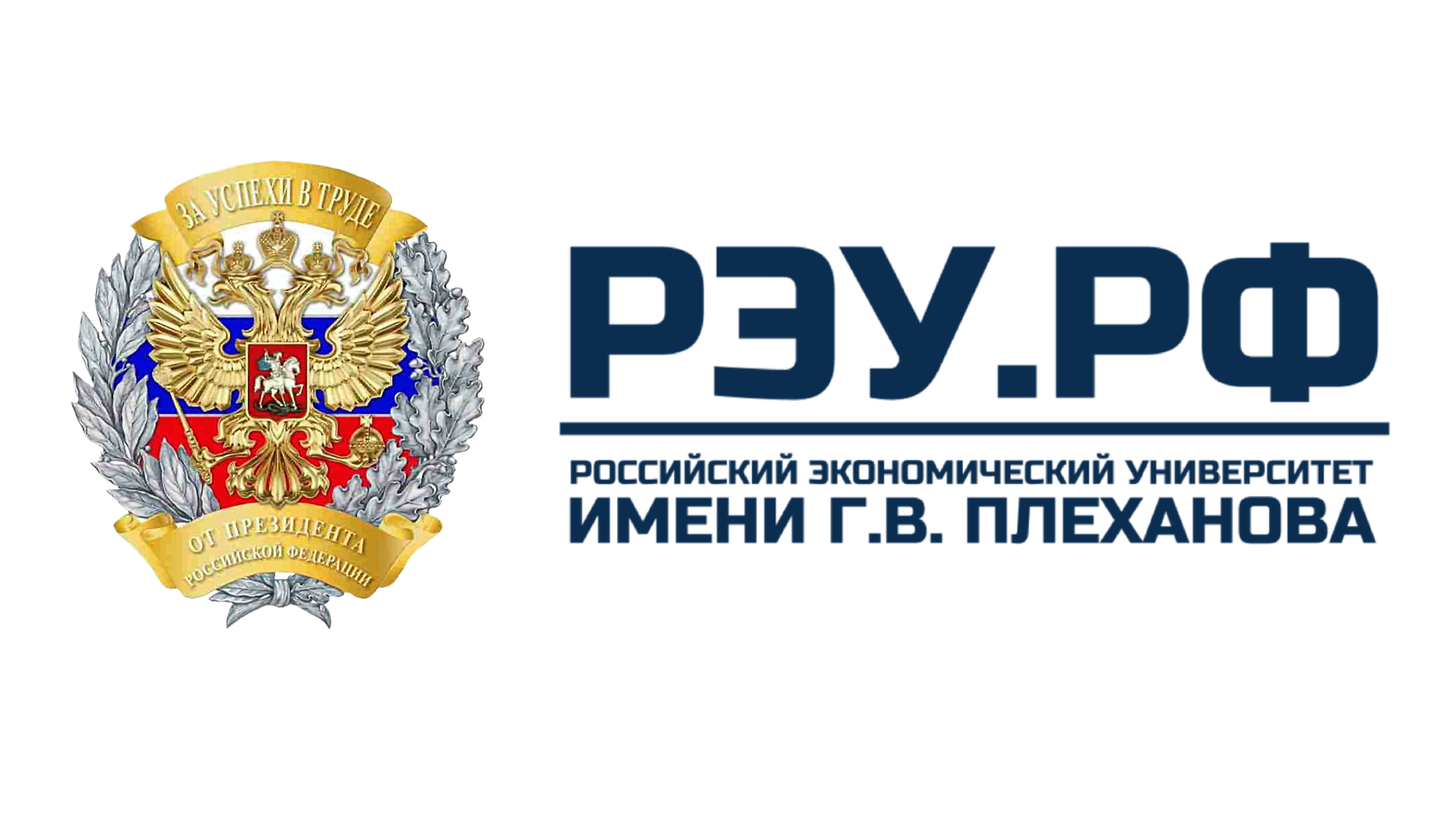 Использование логотипа университета с Почётным знаком Российской Федерации «За успехи в труде»
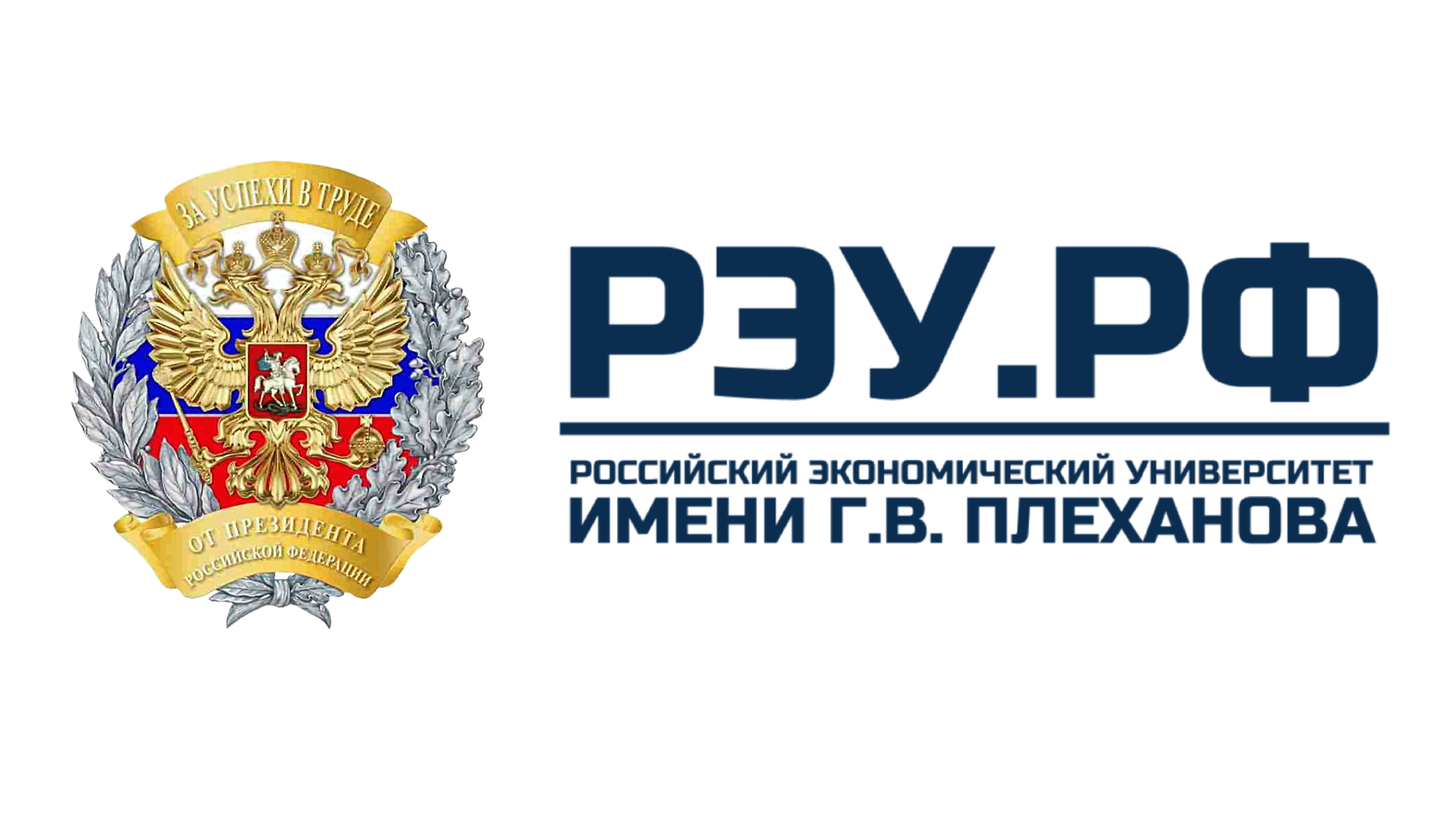 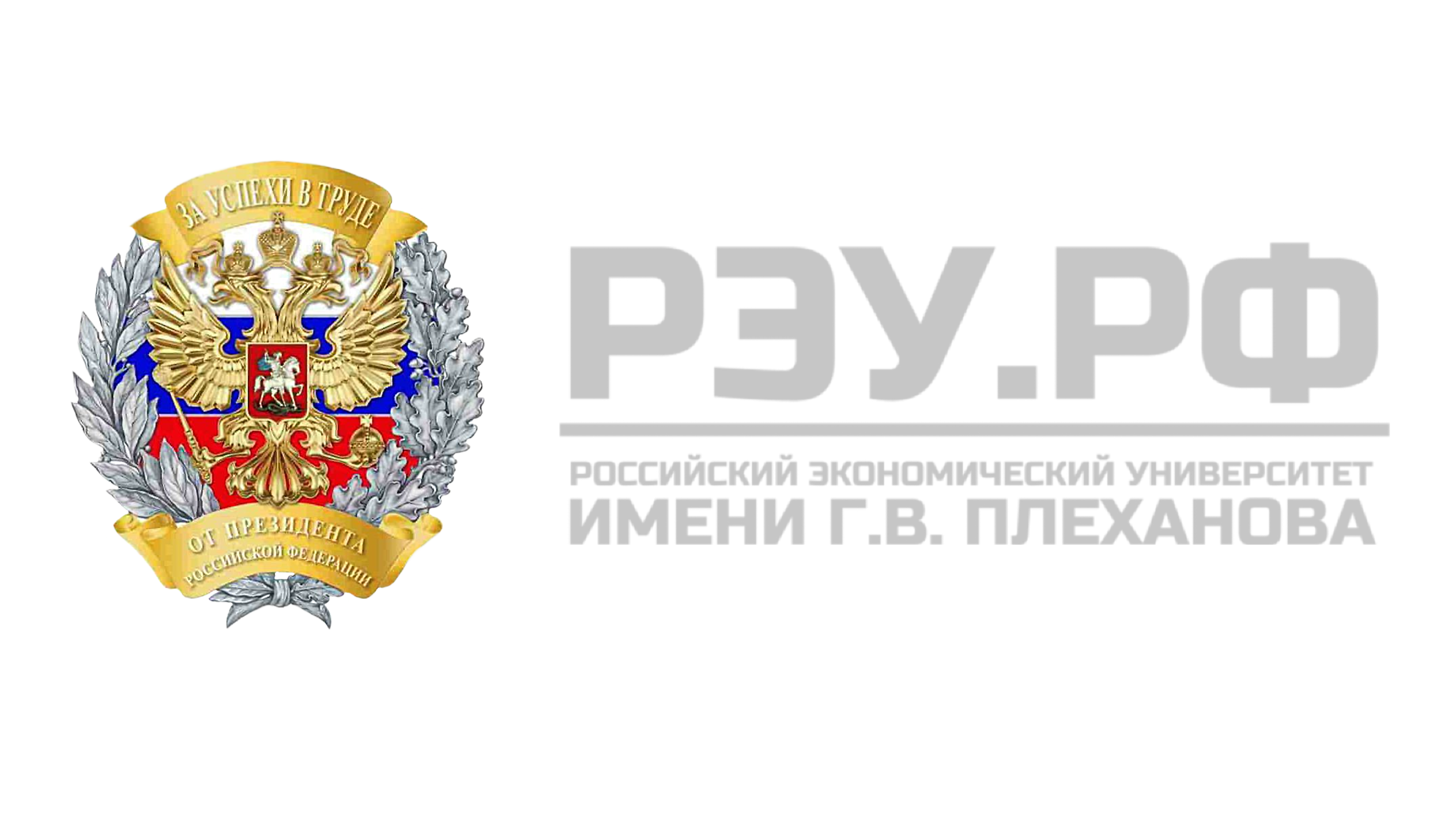 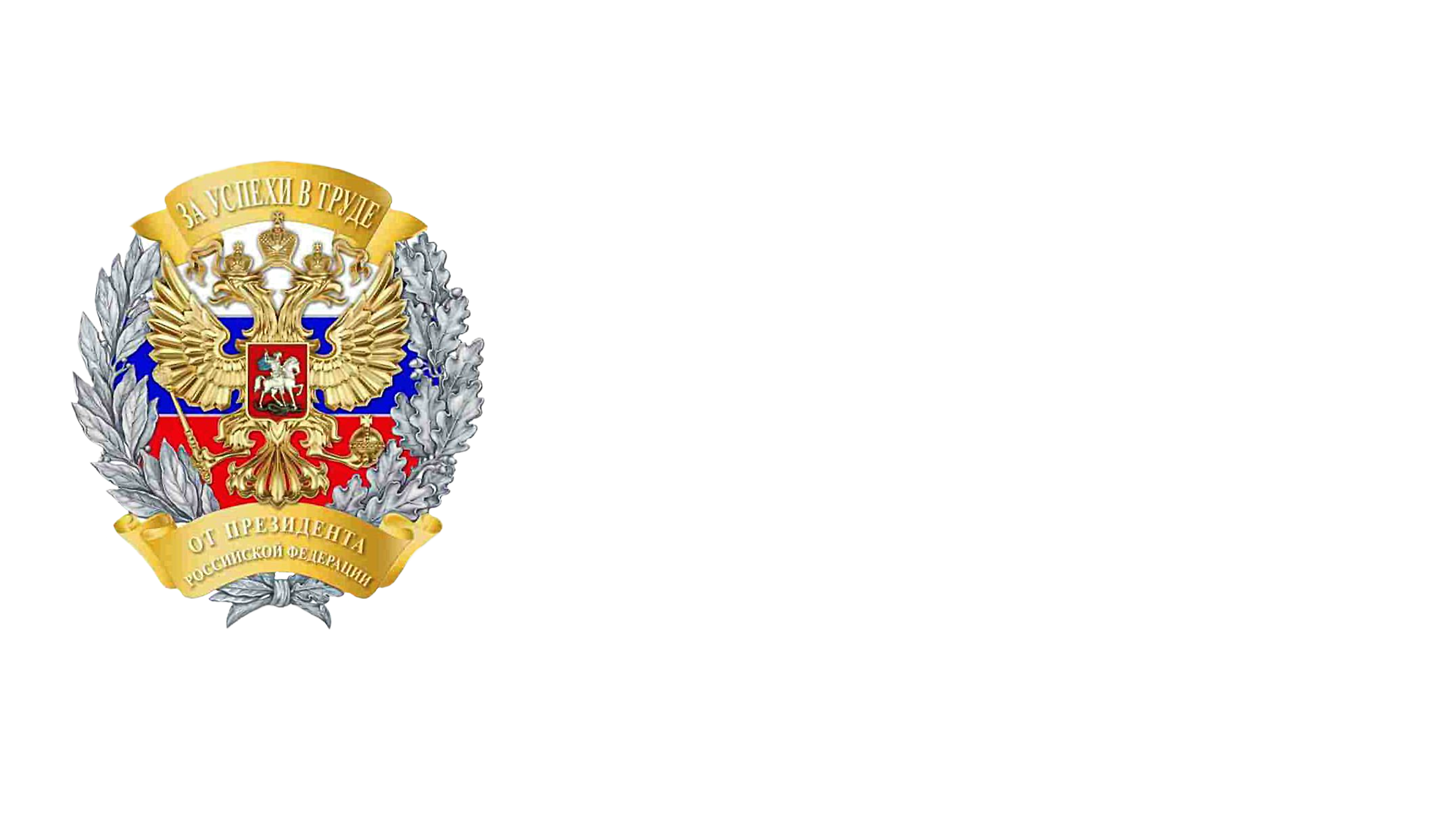 3
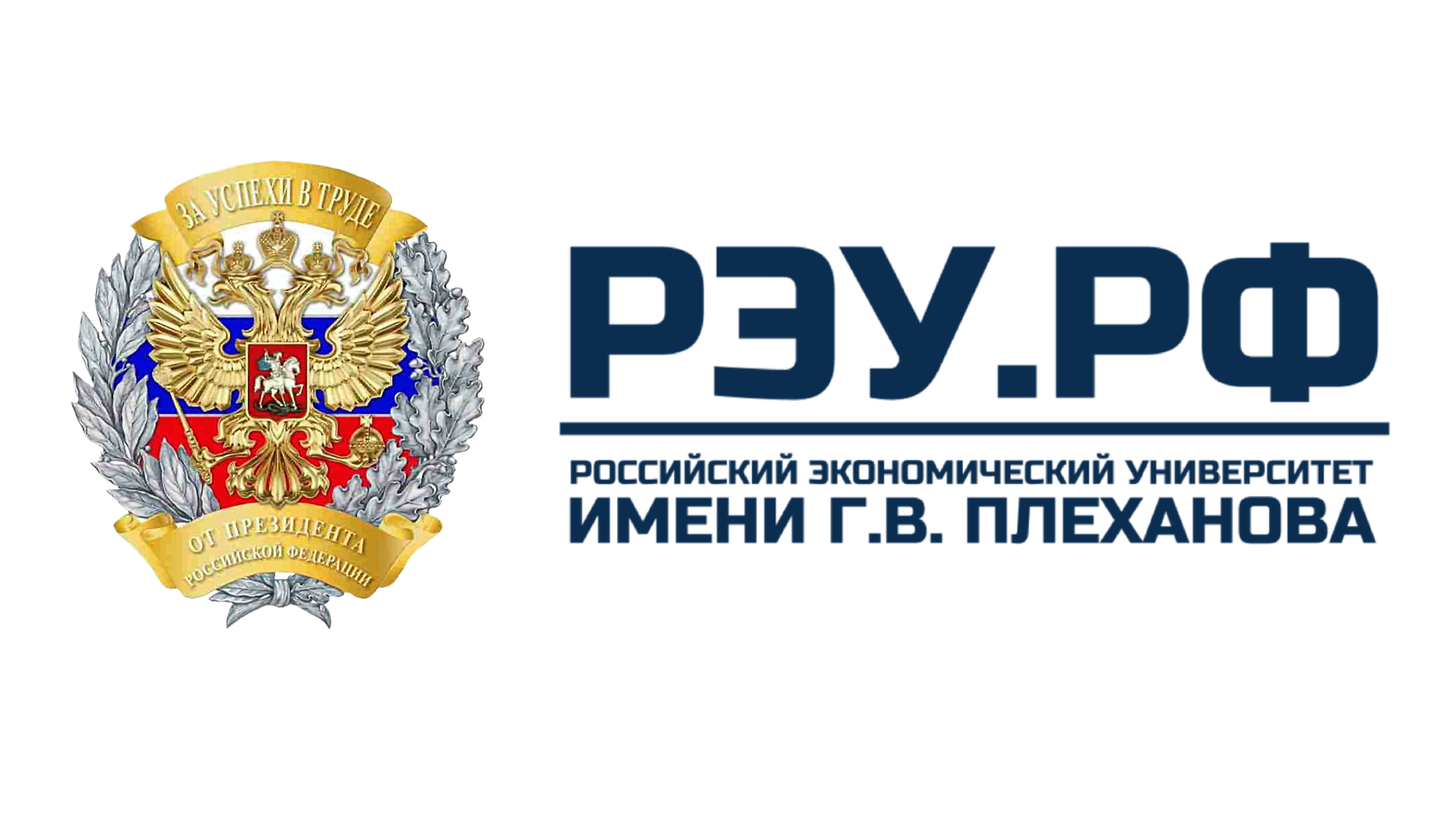 Цветовая палитра
Основные цвета
R171 G31 B3  
#AB1F03
R198 G159 B90  
#C69F5A
R24 G100 B176  
#1864B0
R134 G186 B238  
#86BAEE
R42 G134 B226 
#2A86E2
R11 G45 B80  
#0B2D50
Дополнительные цвета
R236 G237 B240  
#ECEDF0
R210 G213 B220  
#D2D5DC
R114 G117 B132  
#727584
R255 G255 B255  
#FFFFFF
Основной шрифт (пример):
Размер от 30
Основной заголовок презентации (на титульном слайде)
Arial Black
или
Arial Narrow
Размер 26-28
Заголовок слайда (один основной на каждом слайде, если есть)
Arial Narrow
Основной текст и мелкие заголовки/подзаголовки в количестве нескольких на одном слайде, помимо основного
Arial
Размер до 18
4
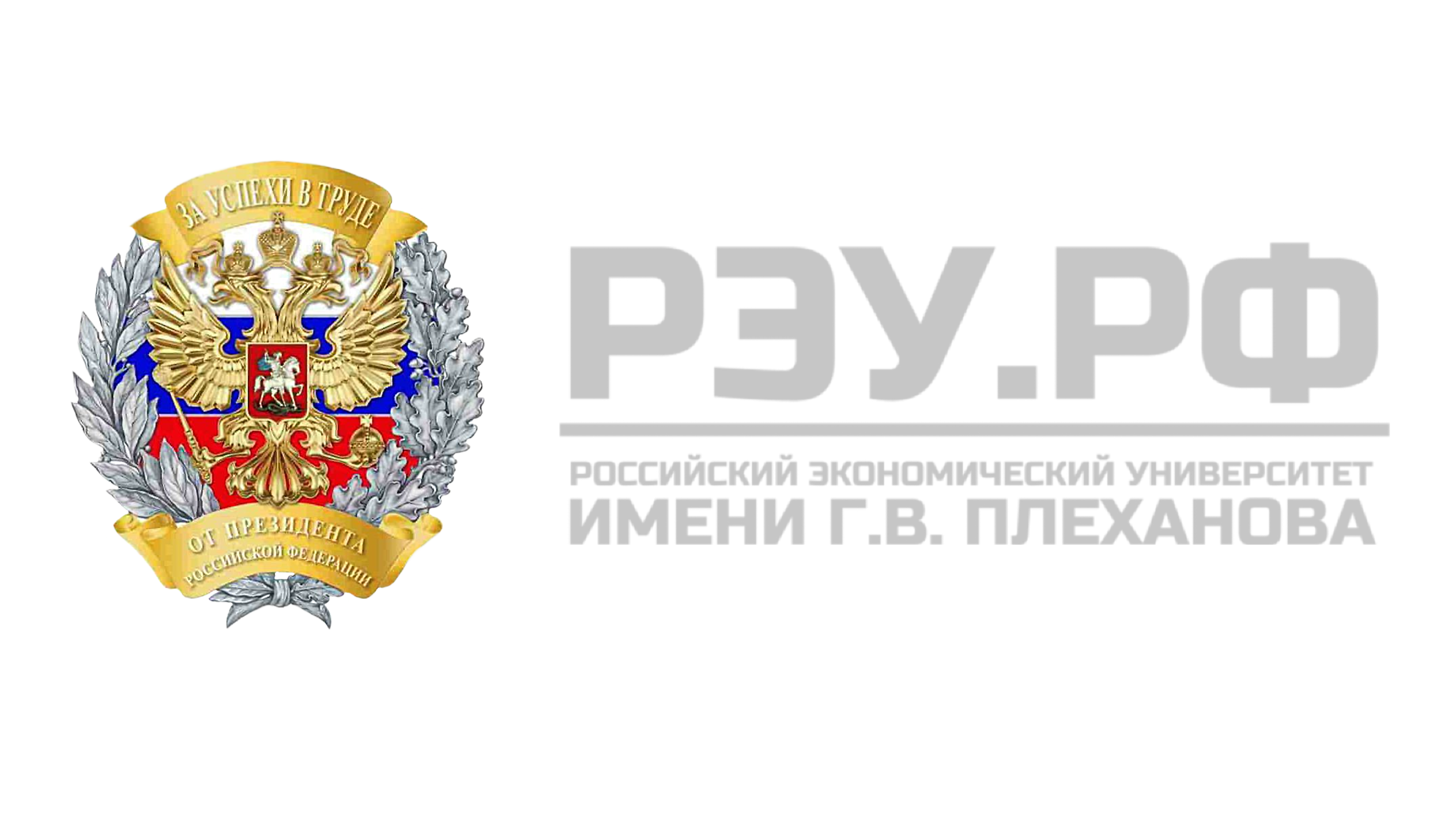 Некоторые примеры оформления слайдов
5
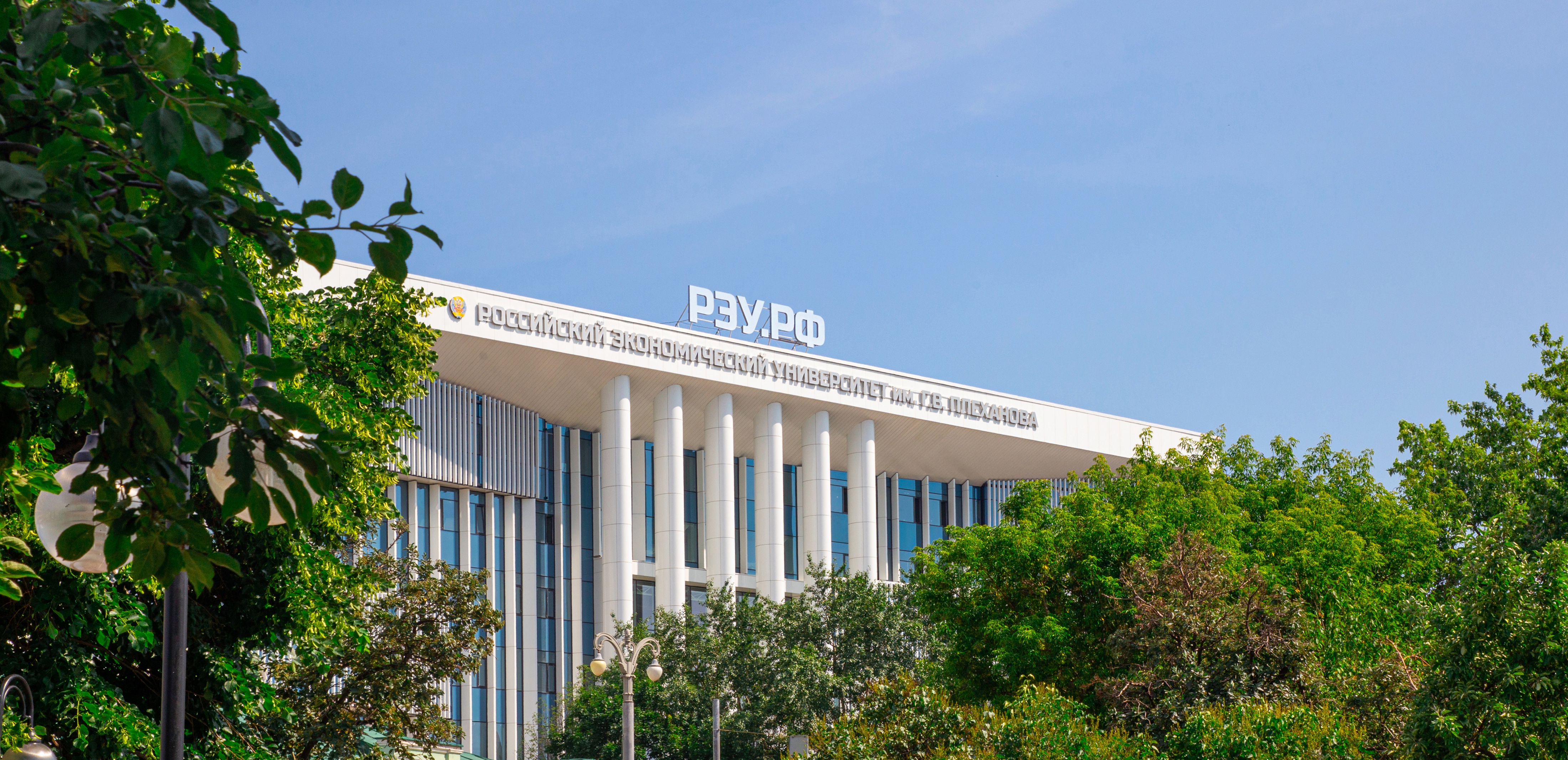 Заголовок
Имя Отчество Фамилия
Должность / текст текст текст
Москва, 2023
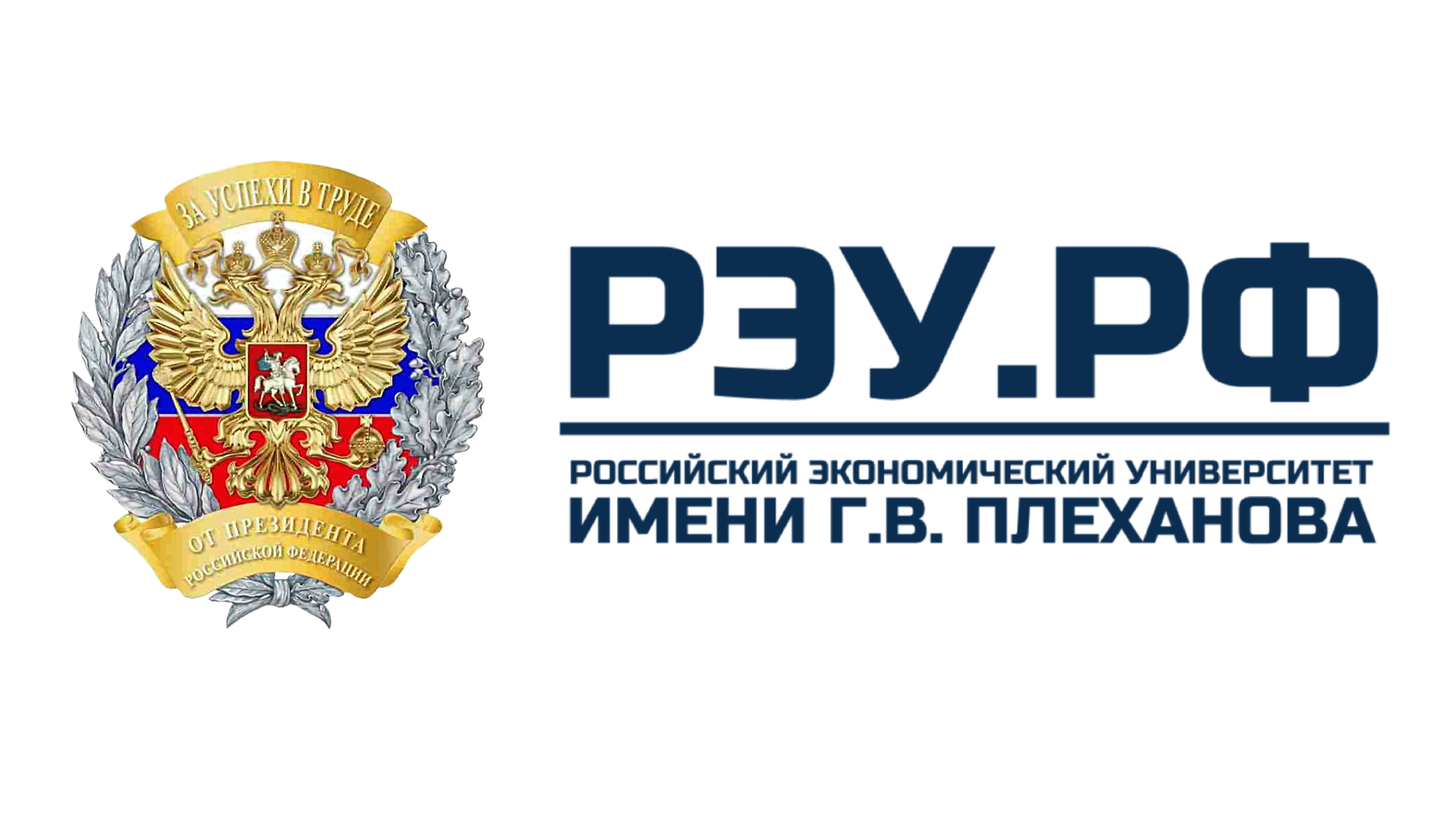 Содержание
1
Пункт
2
Пункт
3
Пункт
4
Пункт
5
Пункт
6
Пункт
7
Пункт
8
Пункт
7
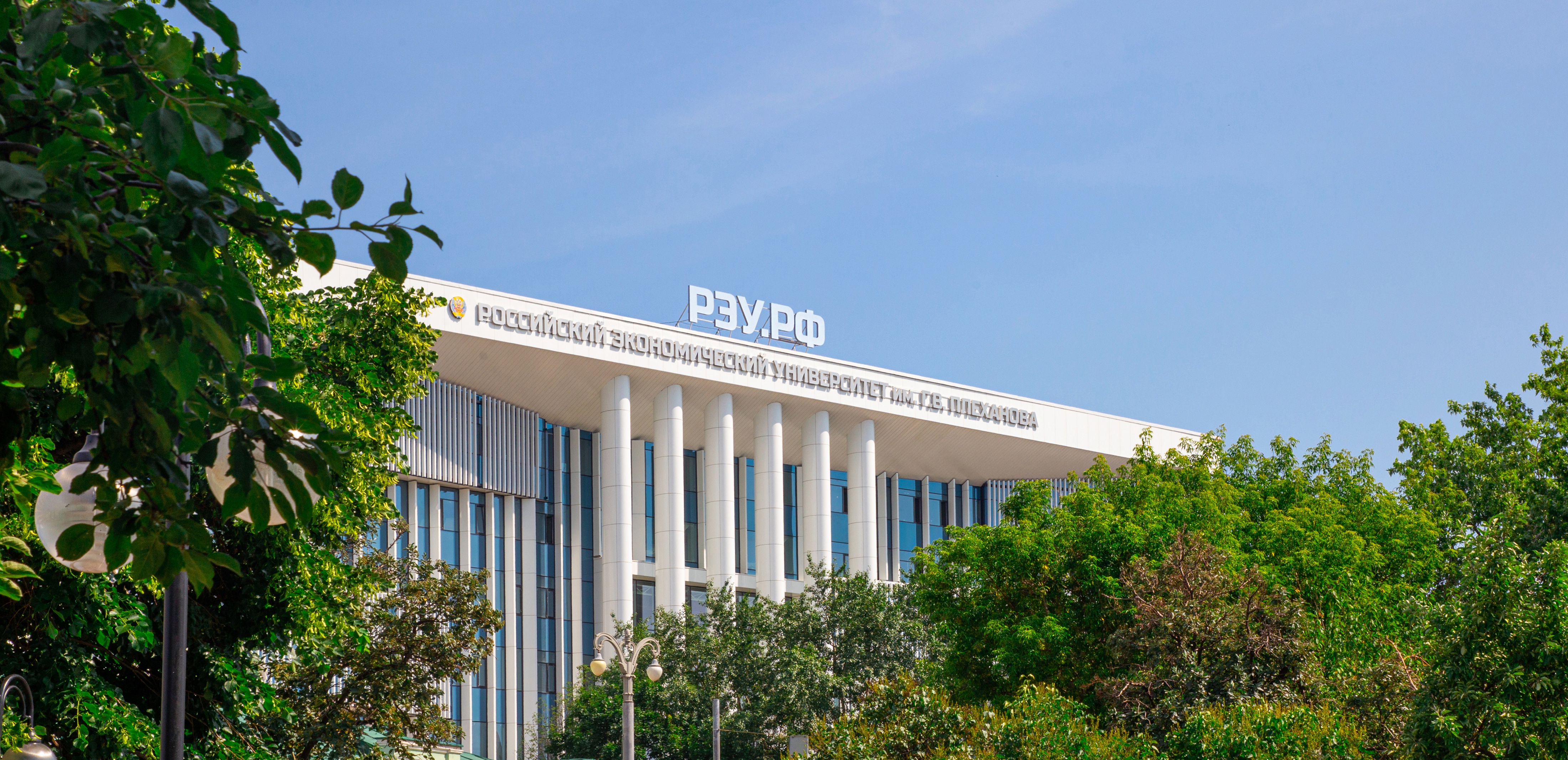 Заголовок
8
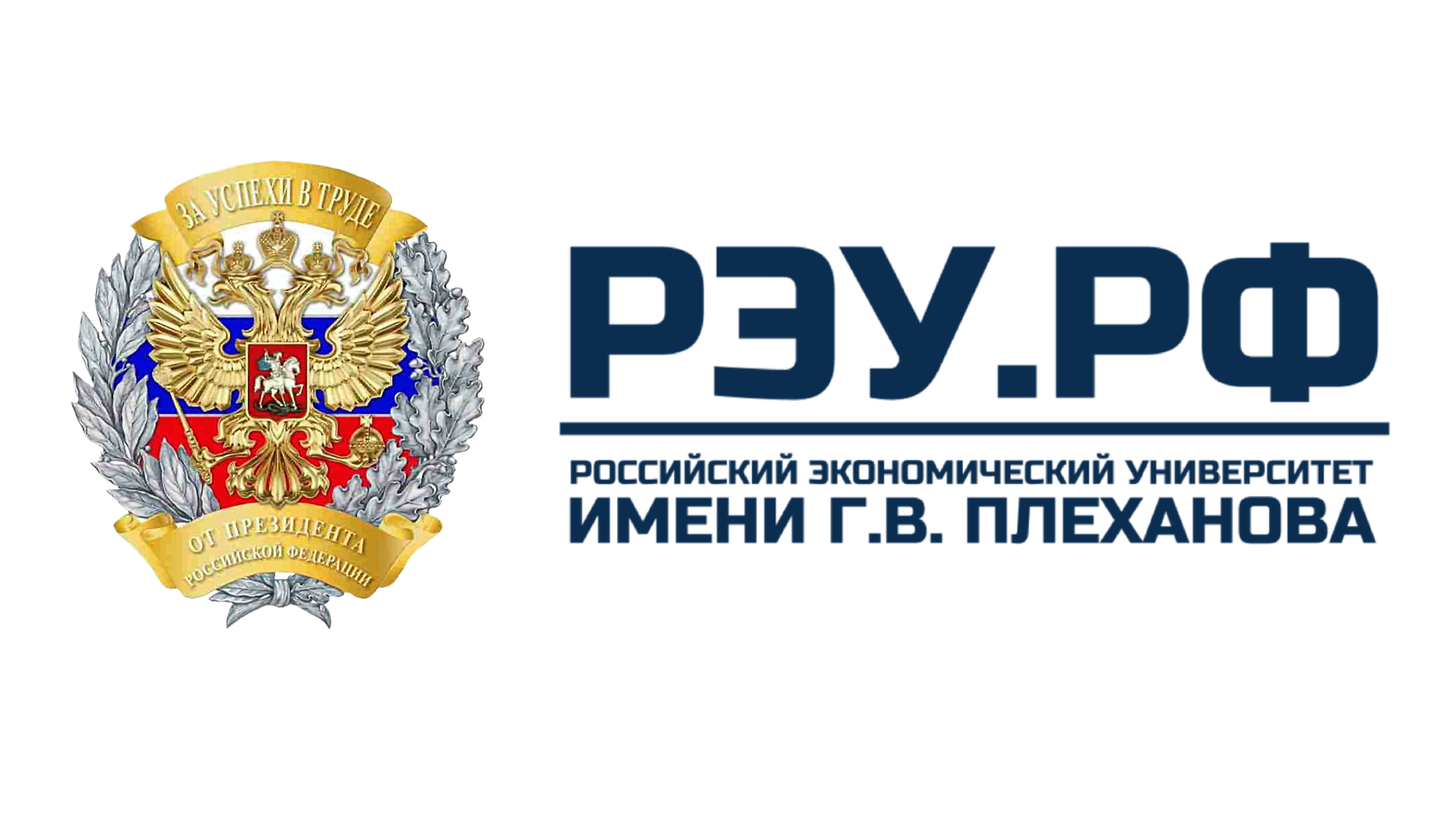 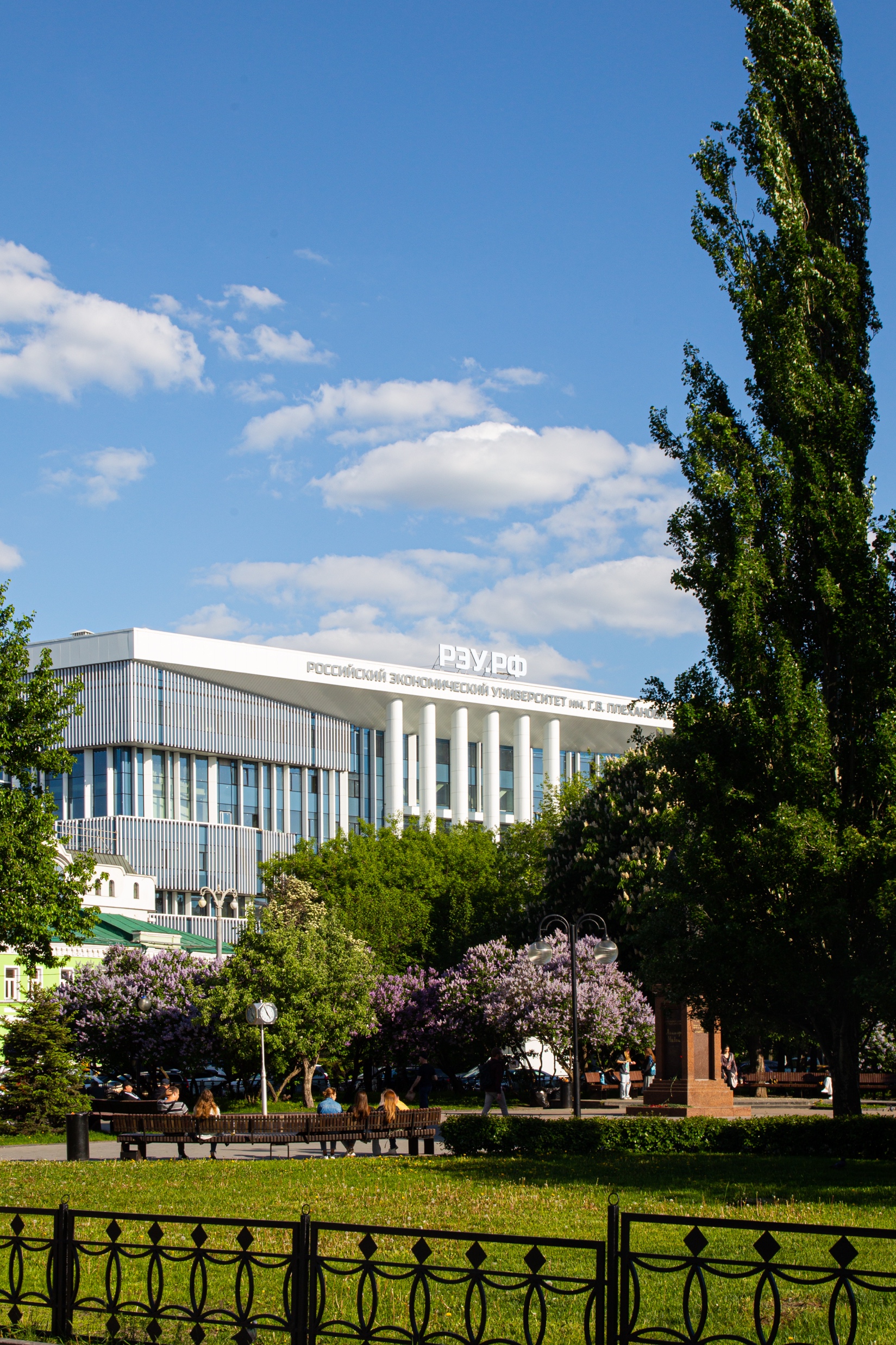 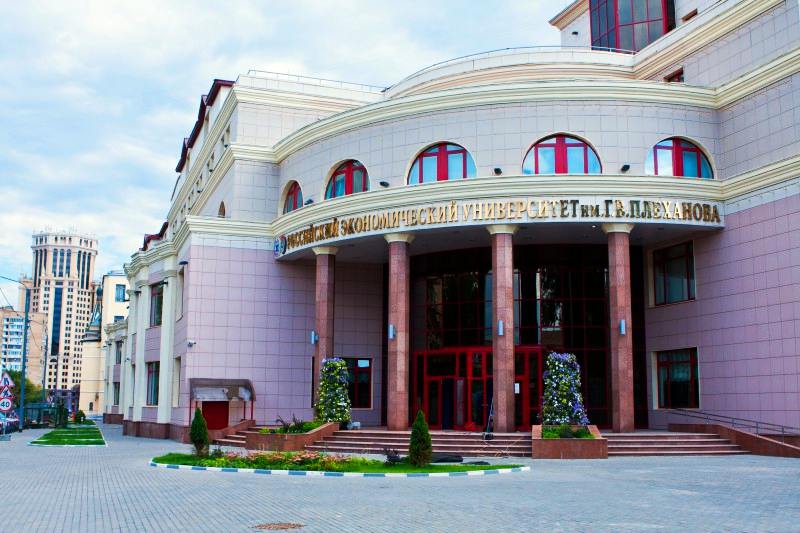 Заголовок
Текст аннотации
Portofolio 3
Лучше всего придерживаться правила: один слайд – одна
тема. На одном слайде следует давать тезис и несколько его
доказательств. 
Рекомендуем использовать на слайде не более тридцати слов.
Portofolio 4
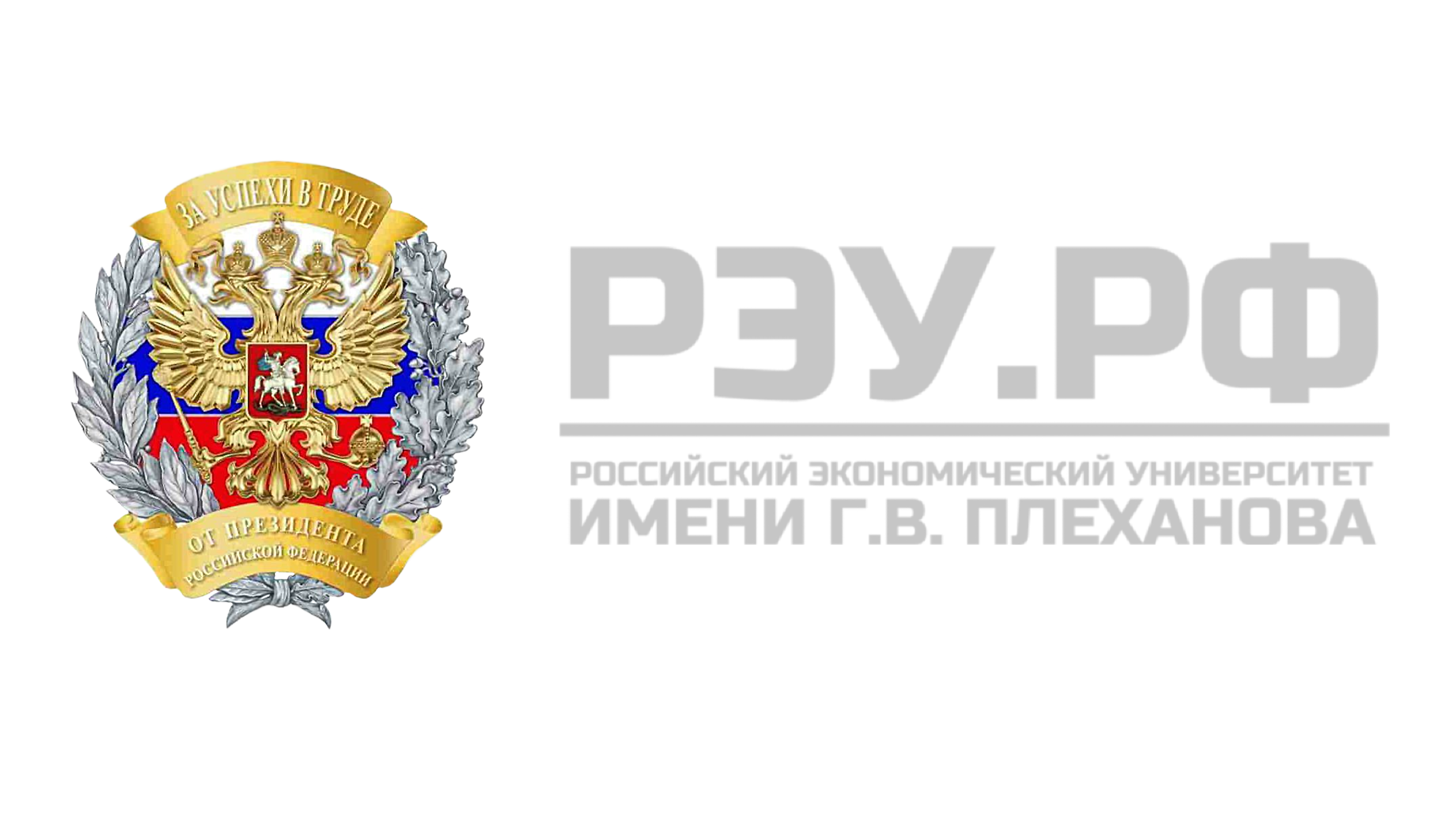 Заголовок
Текст
Текст, текст , текст, текст, текст, текст
Заголовок
Текст
Текст
Текст
Текст
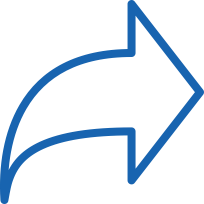 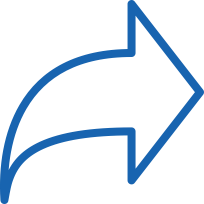 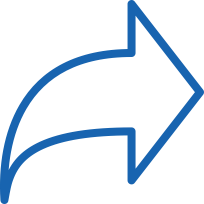 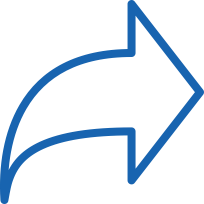 Текст
10
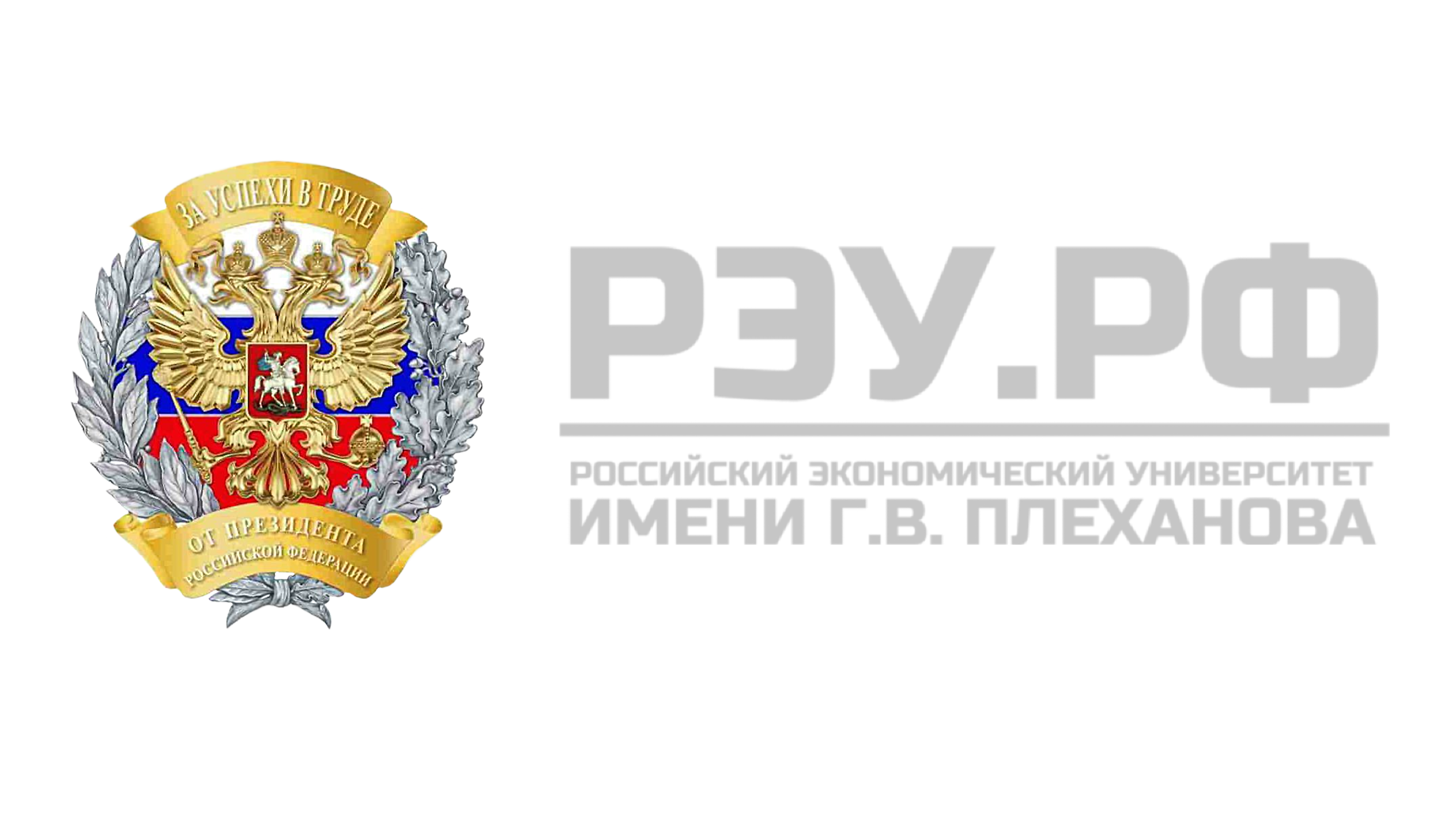 Заголовок
Заголовок
Текст
Заголовок
Текст
Заголовок
Текст
Заголовок
Текст
Заголовок
Текст
Заголовок
Текст
11
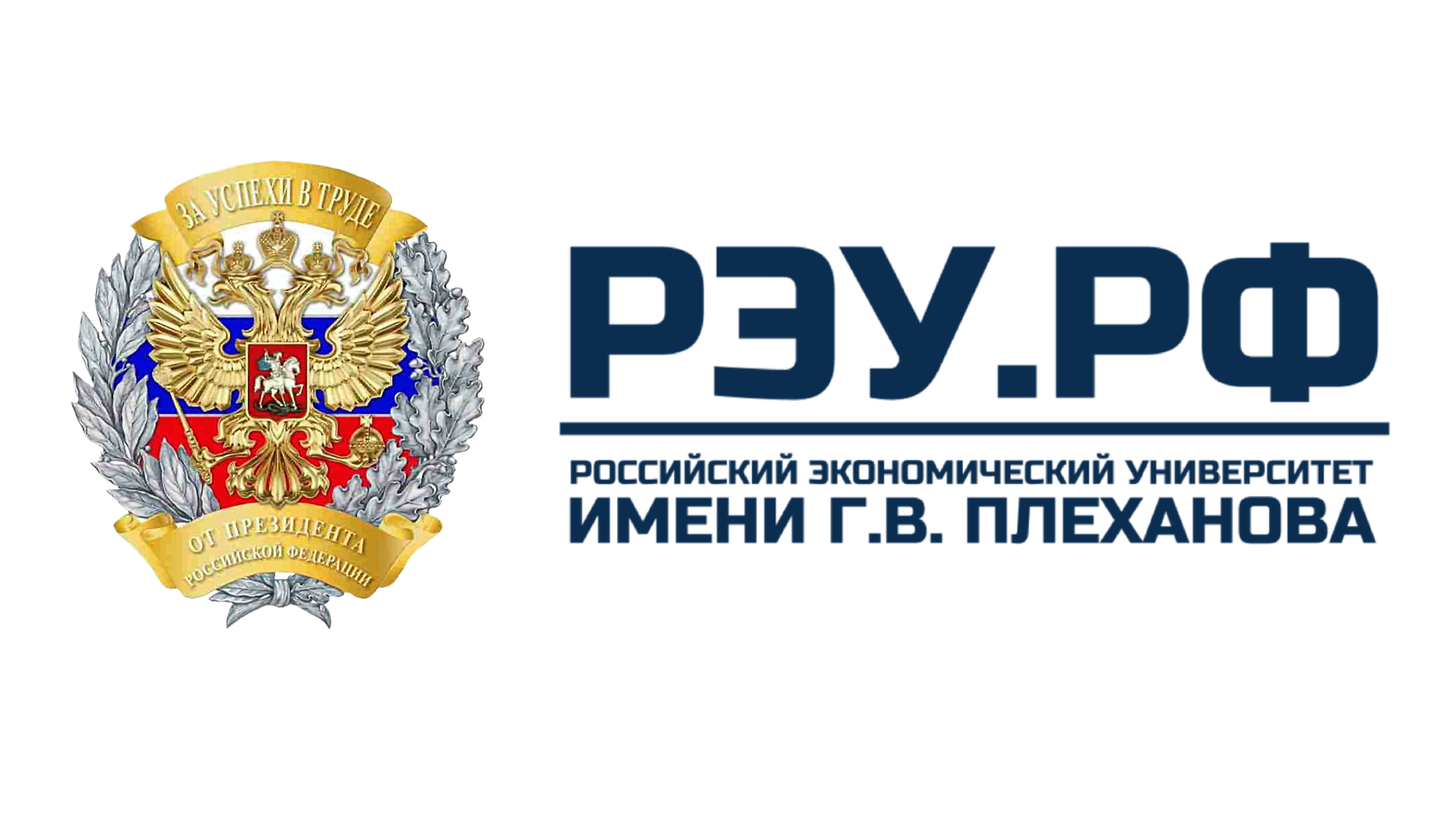 Заголовок
Заголовок
Текст
Текст
Текст
Текст
Текст
Текст
Текст
12
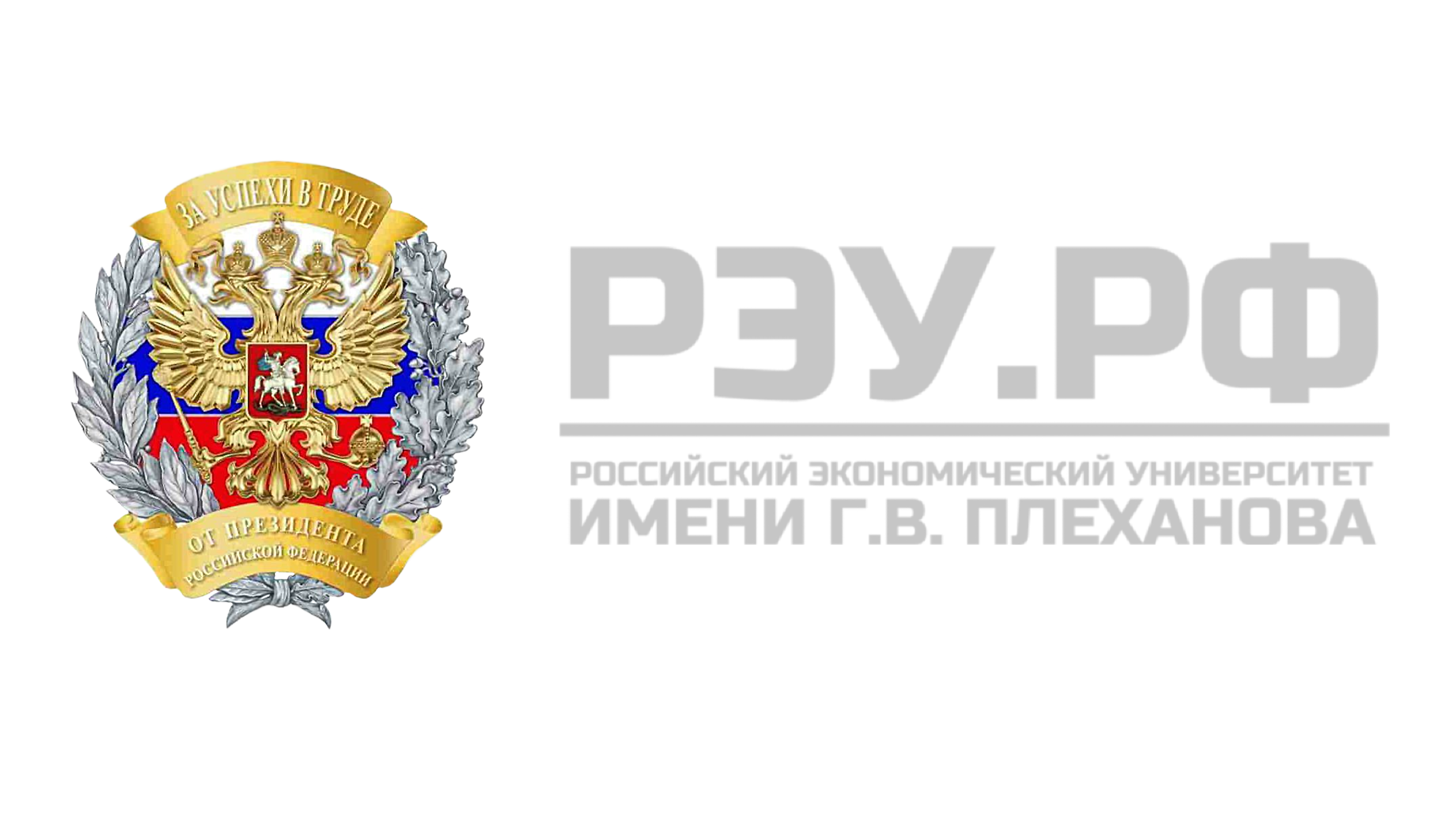 Заголовок
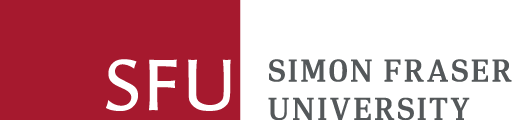 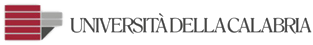 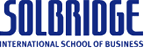 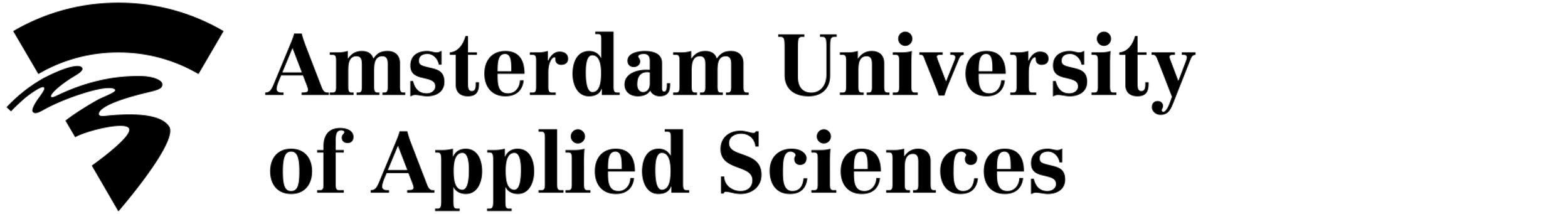 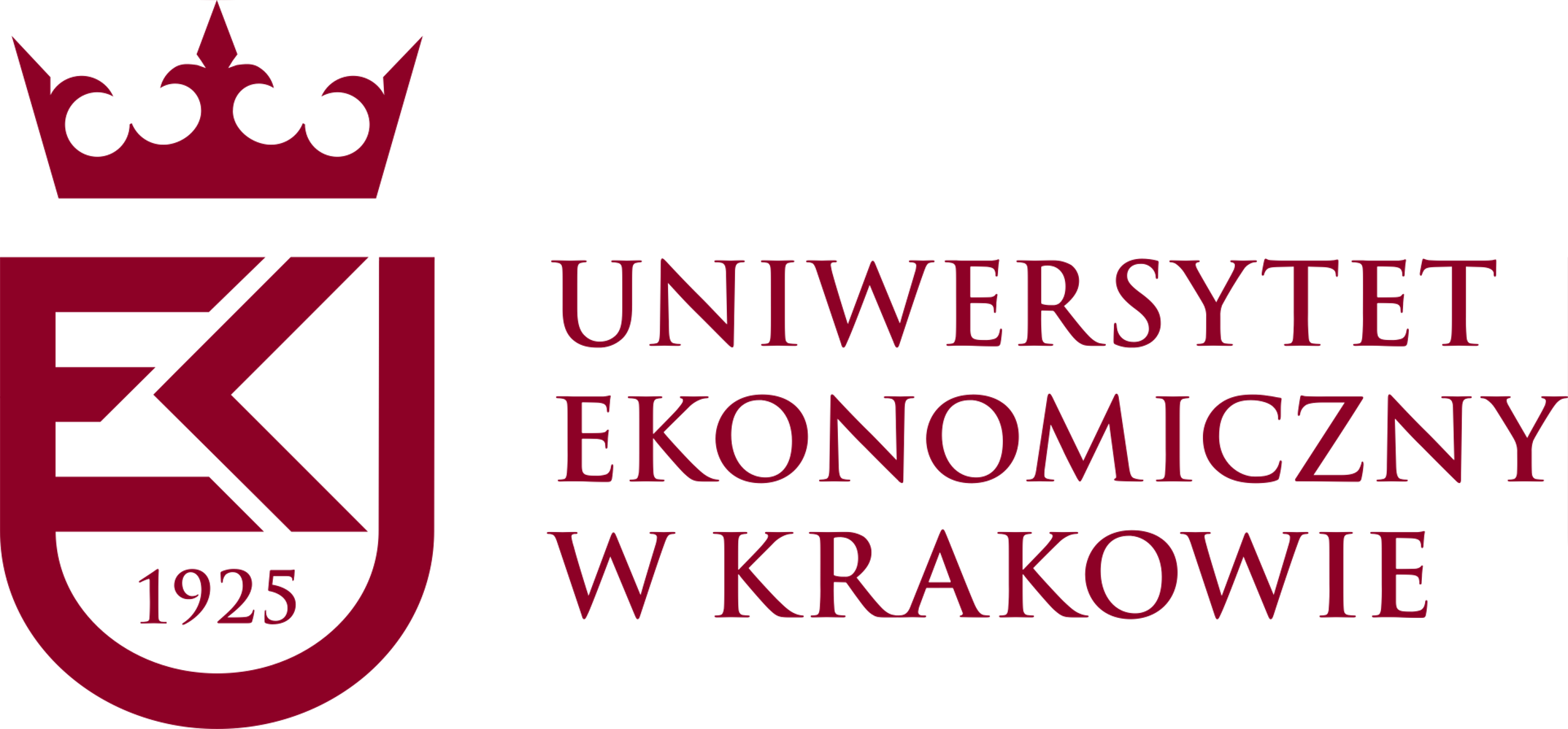 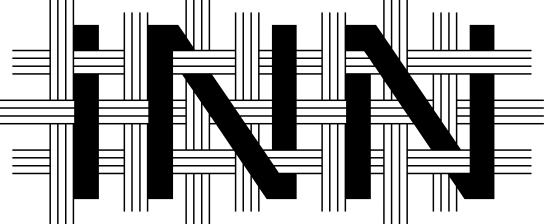 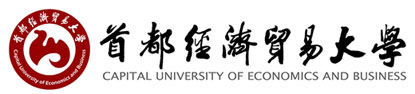 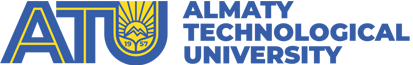 Нельзя написать на слайдах абсолютно все, что Вы будете говорить. Разместите на
них только важные тезисы, термины, картинки, схемы, диаграммы, то есть все, что хорошо воспримется
аудиторией.
13
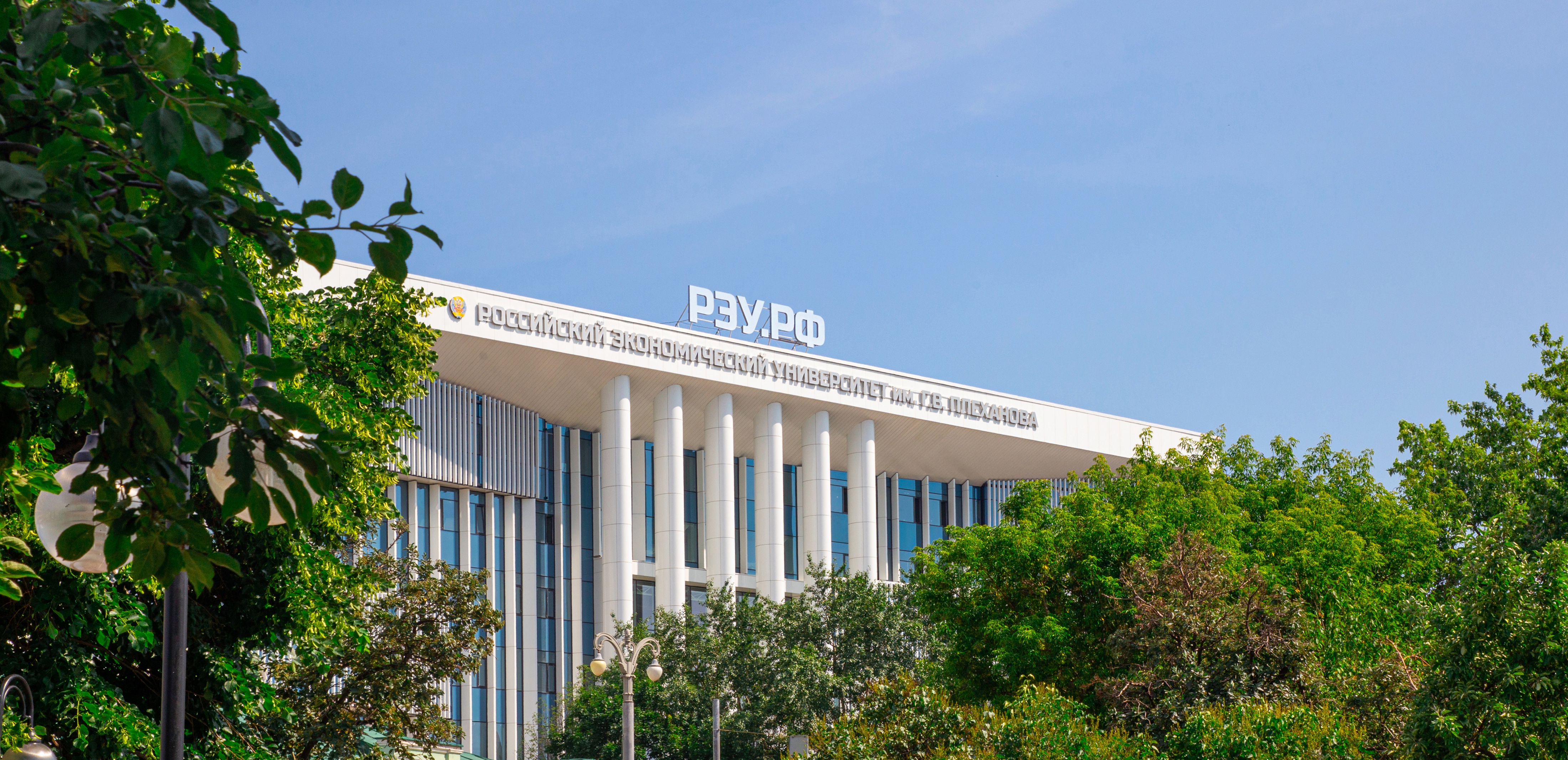 Спасибо за внимание!
14